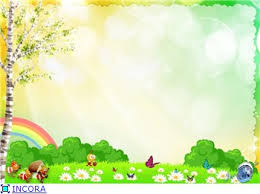 Життя і творчість Григора Тютюнника.
Кумедний випадок із рибальського життя.
 « Біла мара»
Підготувала
Сачковська Ю.П.
Вчитель початкових класів
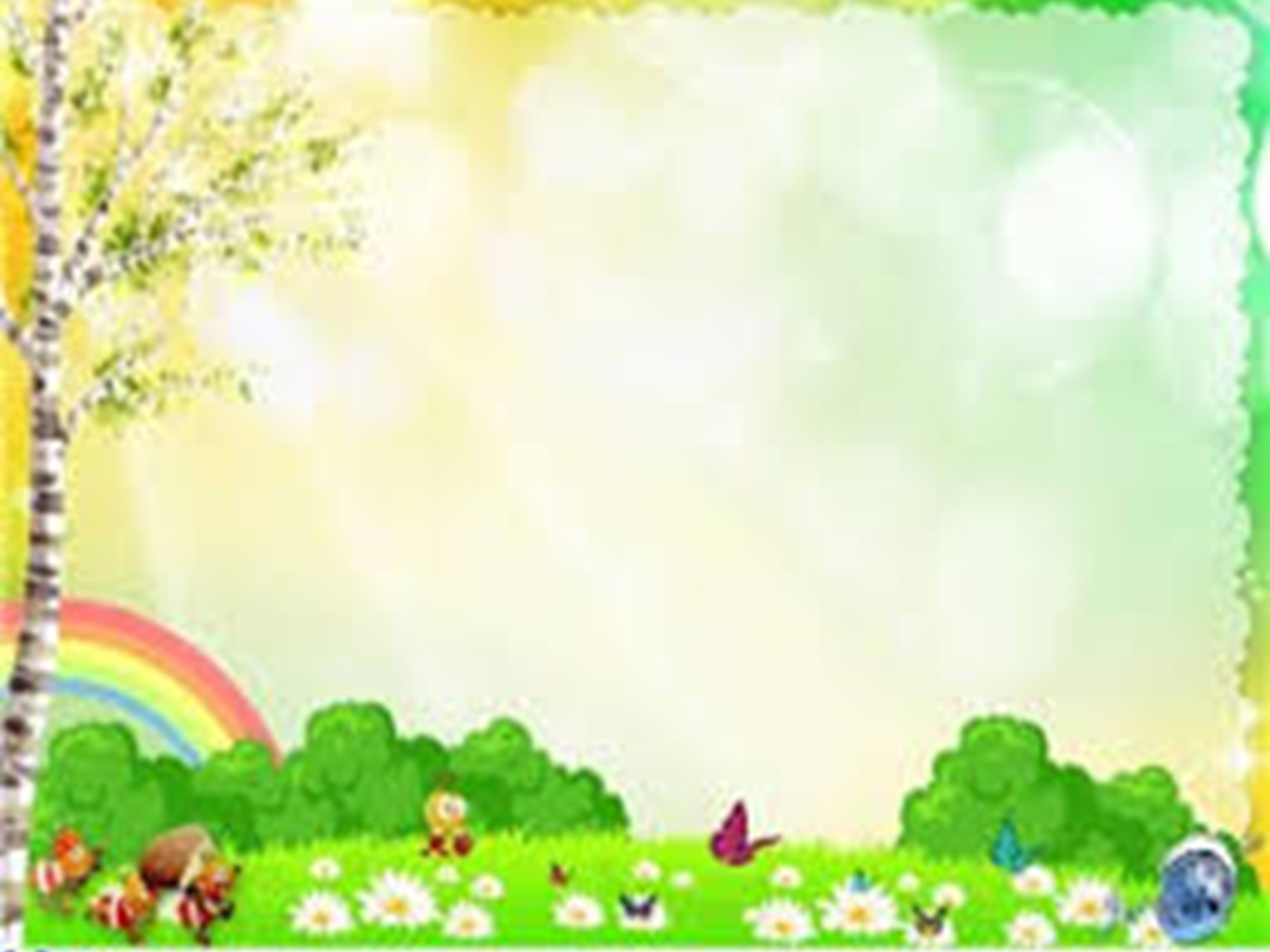 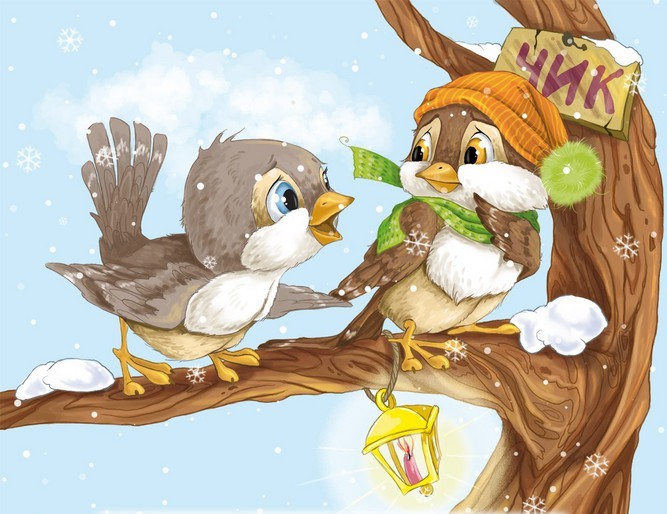 Чистомовка
Ра-ра-ра — у дворі весела гра,
 ру-ру-ру — ми продовжуємо гру,
 ло-ло-ло — всі дороги замело,
 лі-лі-лі — кури ходять по землі.
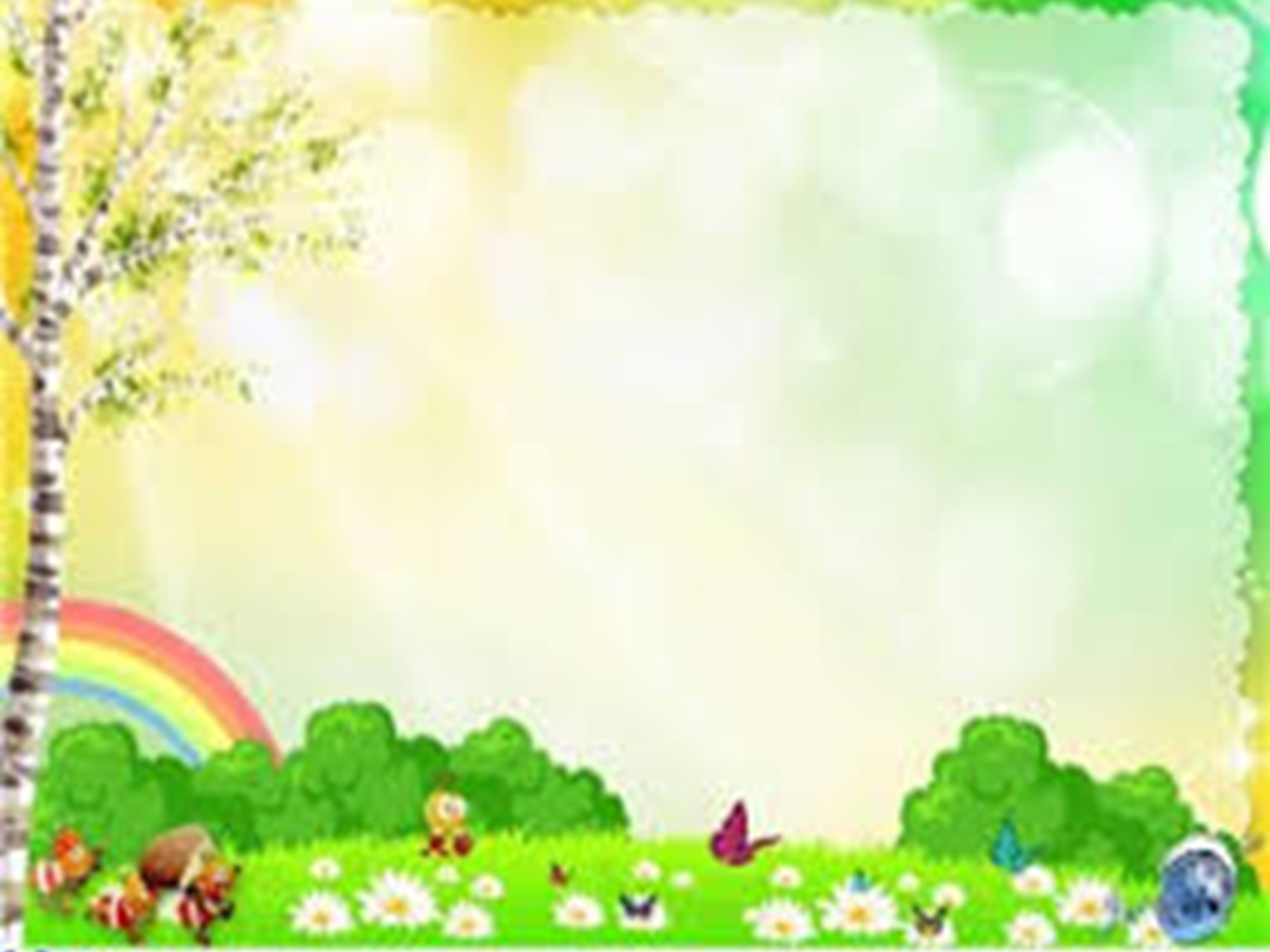 Скоромовка
Прилетіли горобці —
Говорили про крупці;
Не про крупці,
Не про крупицю,
 А про круп'ячко.
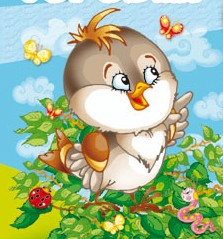 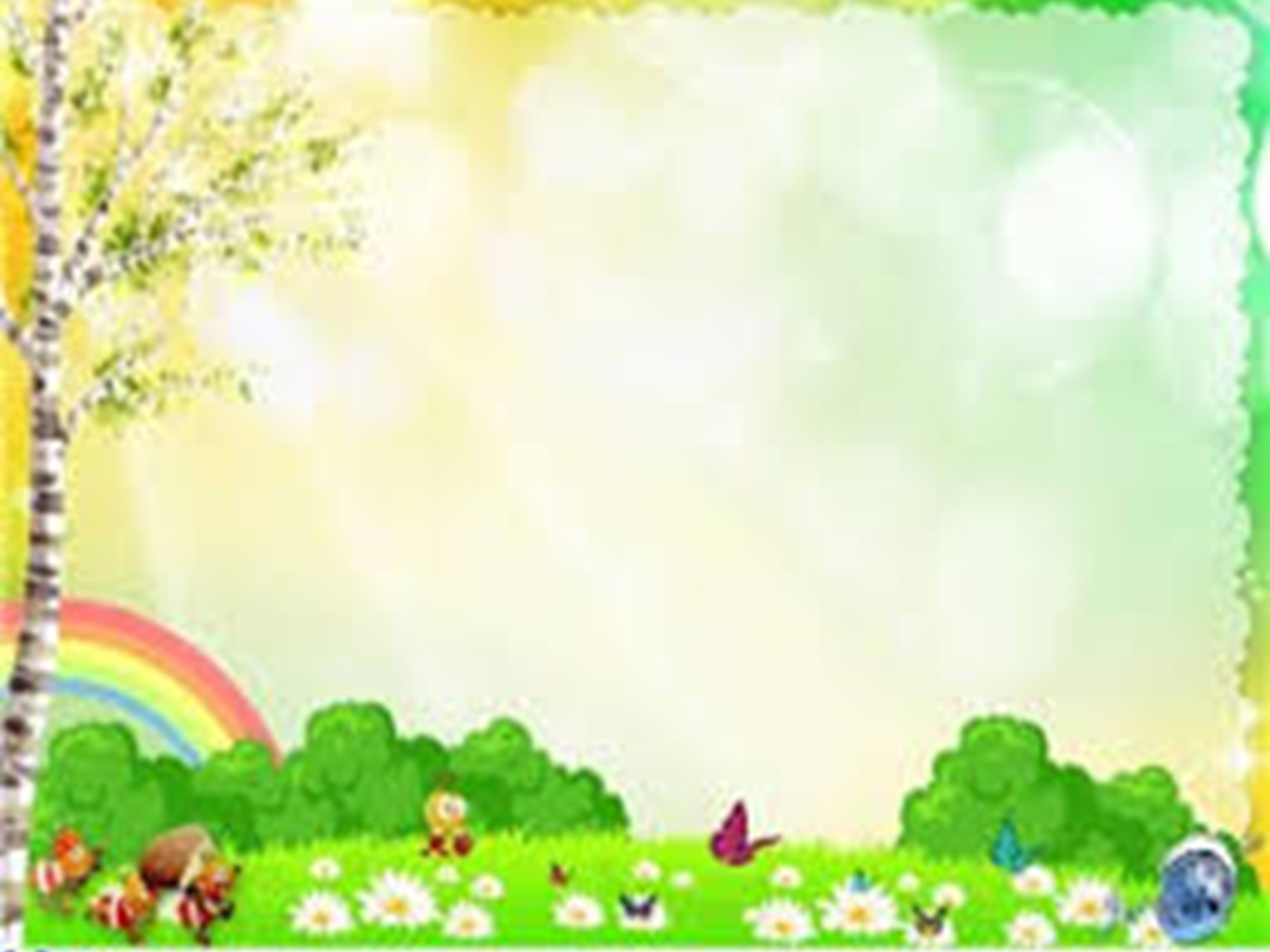 Вправа «Знайди два однакових слова».
Каркас, карась, карат, каркати, карниз, карниз, карта.
Катер, кратер, катет, катет, катіон, катод, каток.
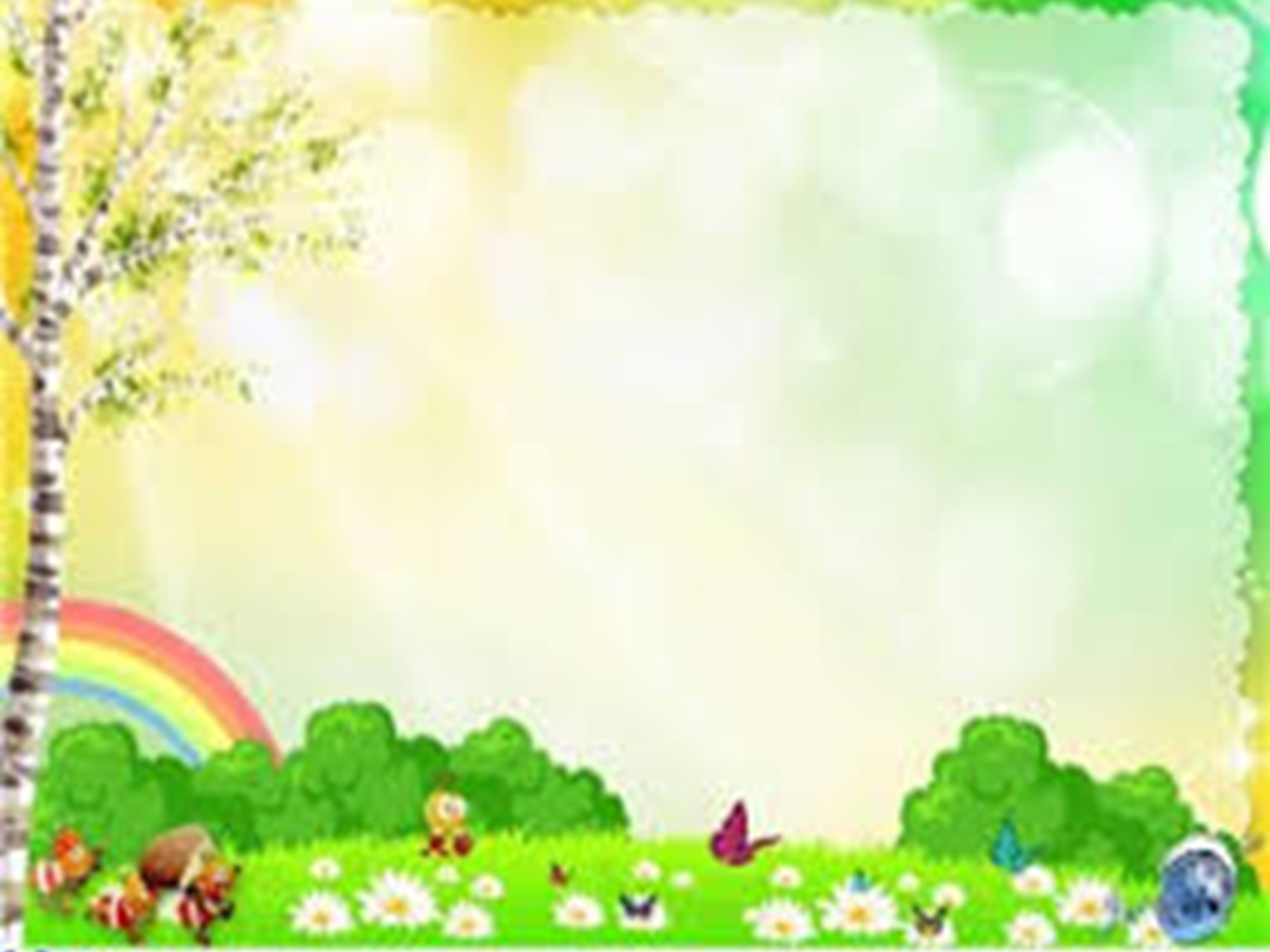 «Я прикмети називаю. Хто словечко відгадає?»
•    Червоненьке, кругленьке, солодке, запашне. 
•  Надійний, відданий, щирий, вірний.
 •    Білий, холодний, іскристий. 
•    Висока, білокора, струнка. 
•    Хижий, сірий, страшний.
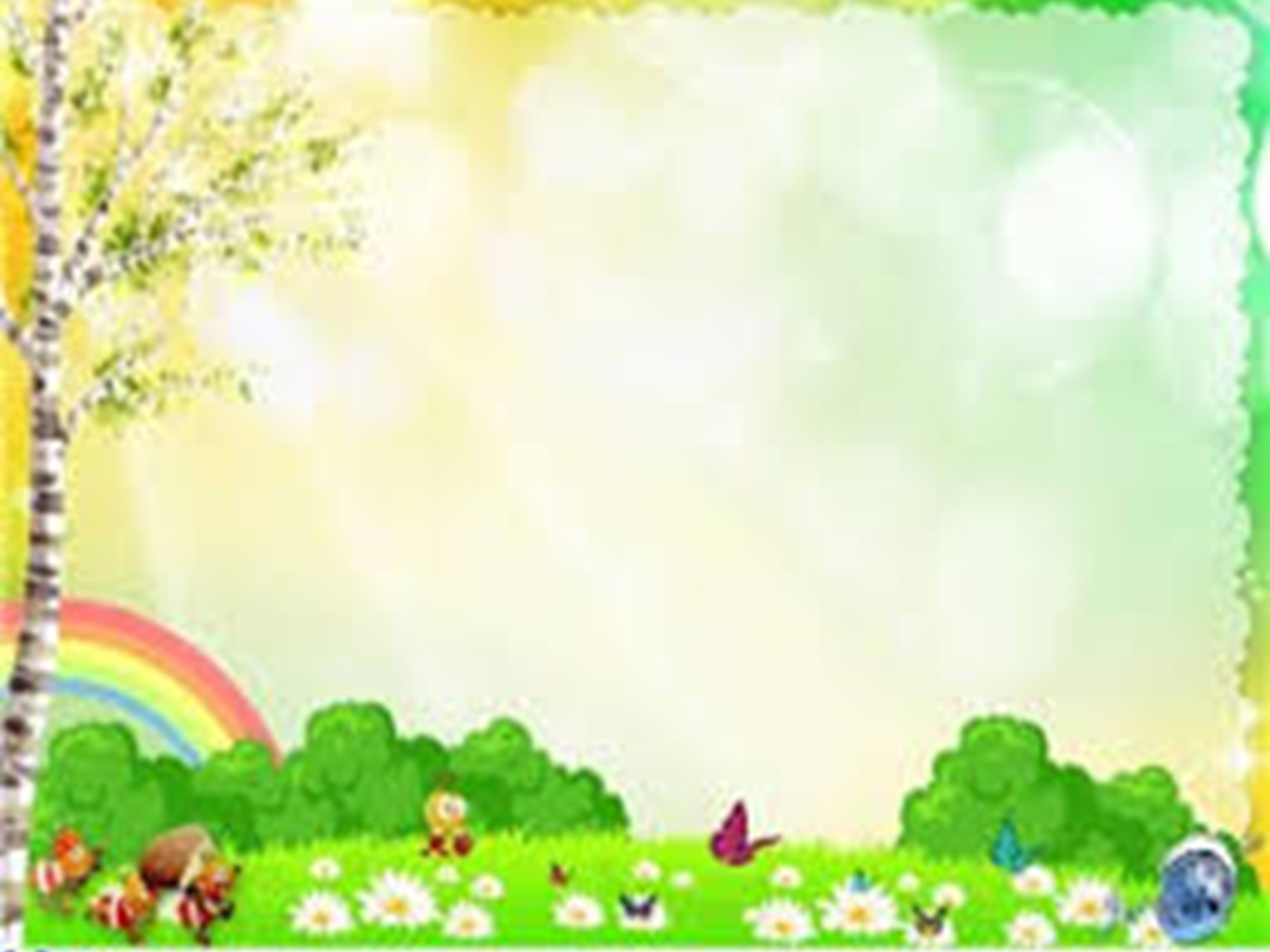 •    Руда, хитра, пухнаста. 
•    Полохливий, куцохвостий, довговухий. 
•    Червона, запашна, чудова. 
•    Кислий, жовтий, довгуватий.
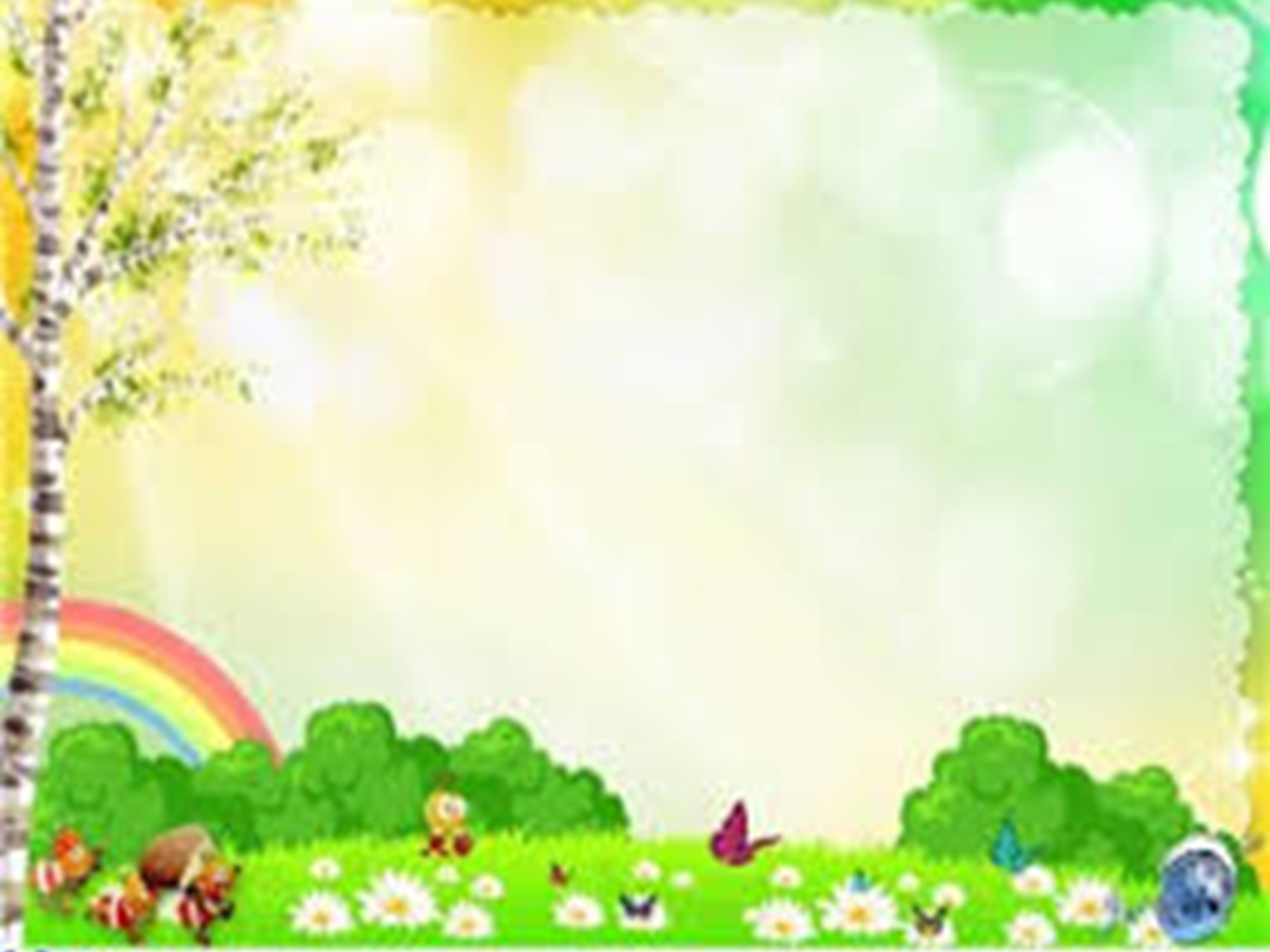 «Хто краще?
Виразне читання гуморески Остапа Вишні «Бекас»
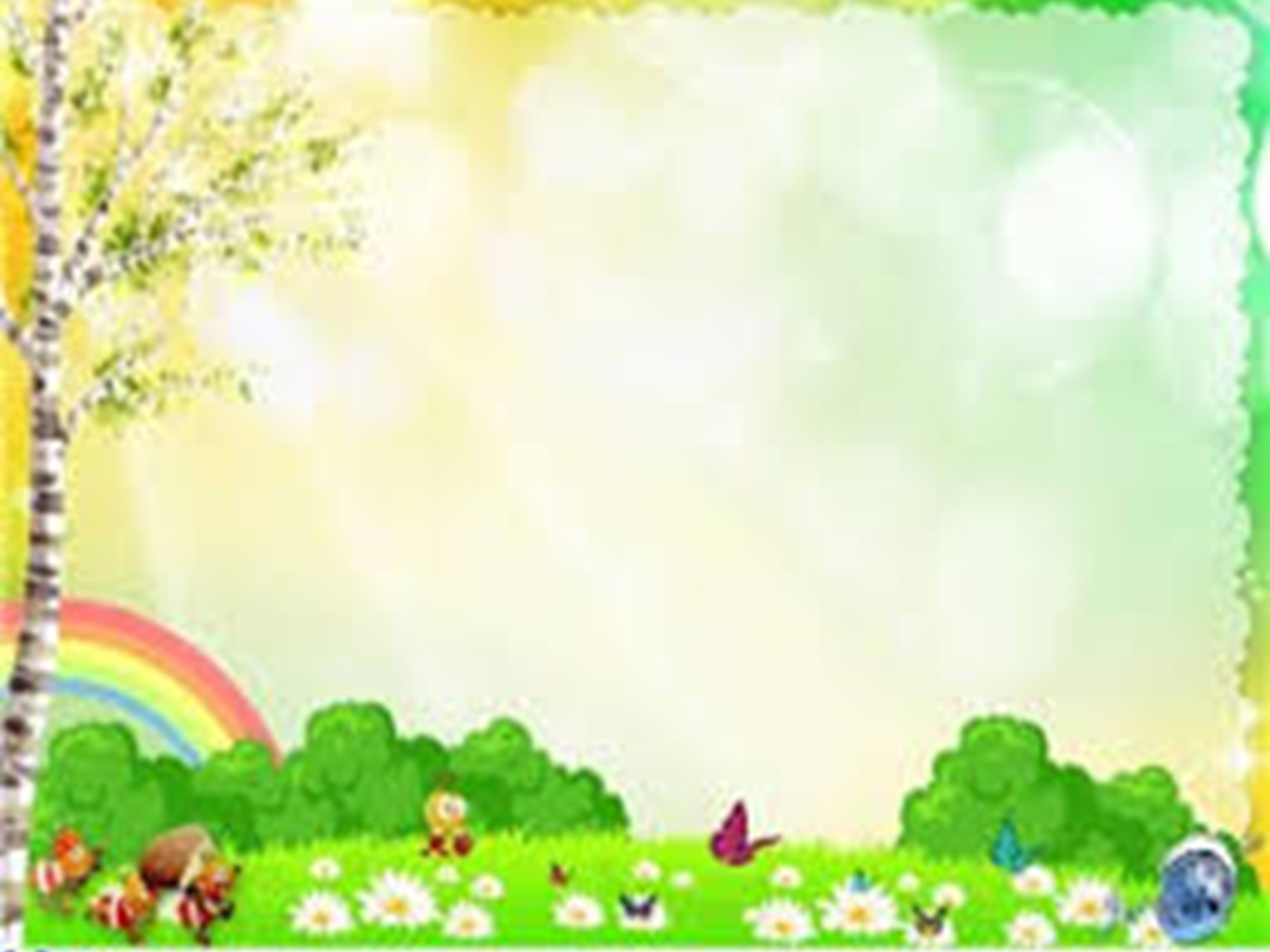 Загадка
Дядько Хлист і тітка Нитка Простачків пішли ловити.
 Обдурити простачків,
 запросили черв'ячків.
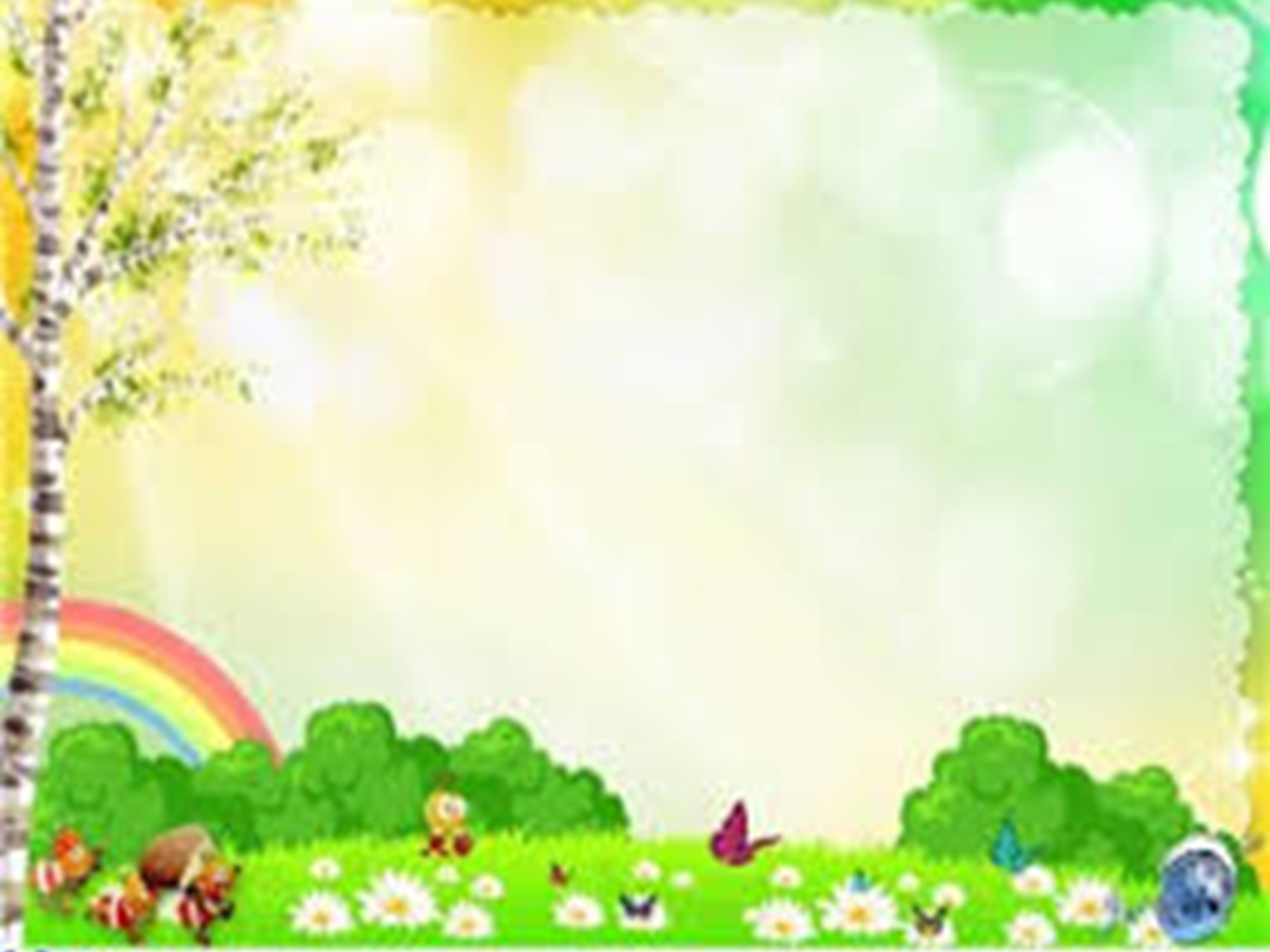 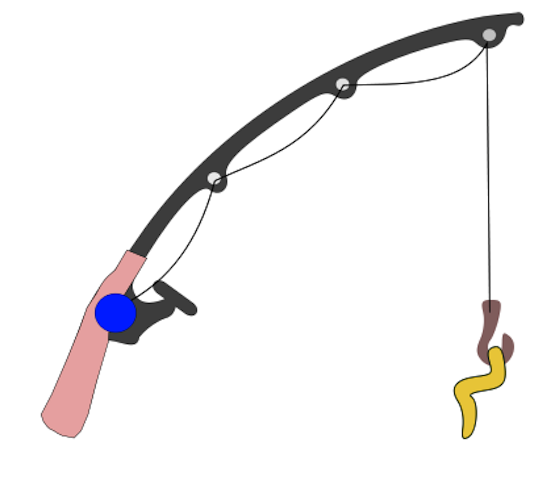 —Навіщо використовують вудку?
—Хто з вас був на риболовлі? Розкажіть про це.
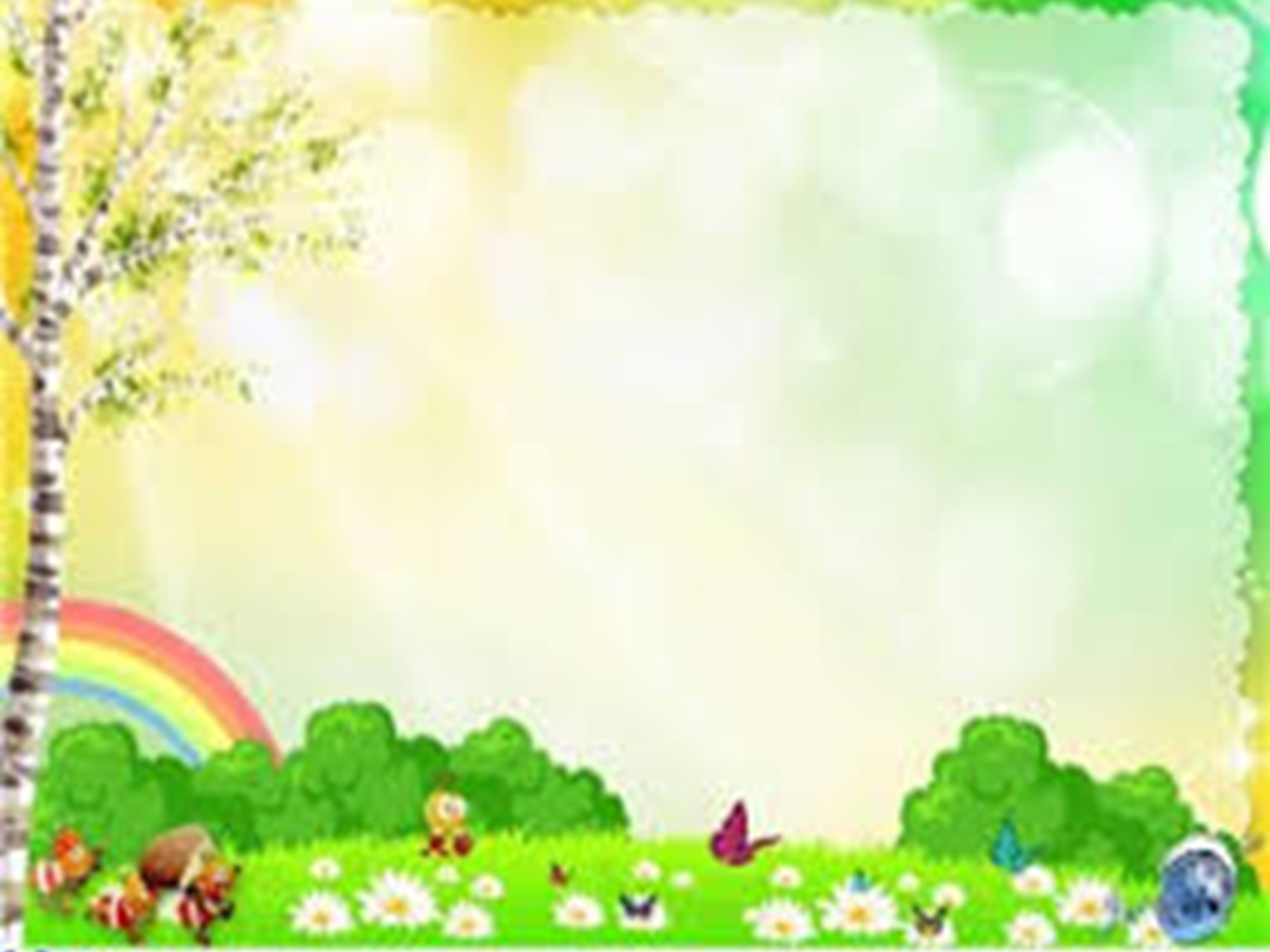 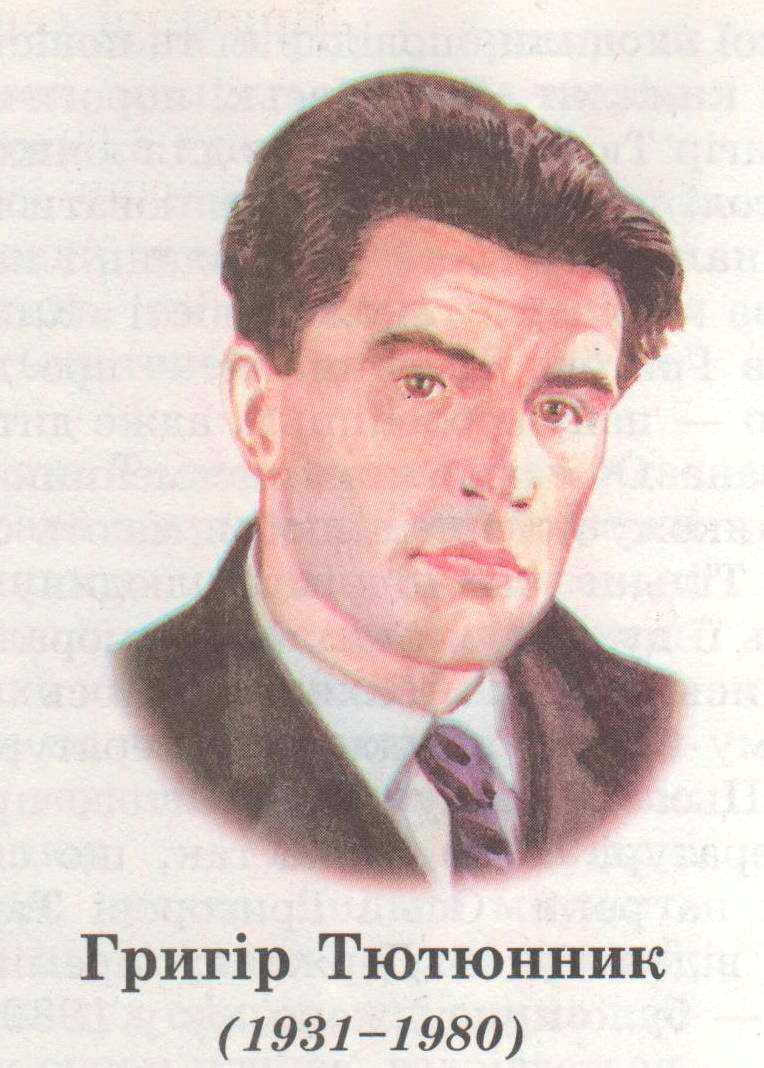 За 49 років життя доля підготувала Григору Тютюннику багато випробувань. Коли йому було 6 років, він залишився без батька. Але все життя письменник з теплотою і ніжністю згадував його.   Починав писати Григір Михайлович російською мовою, оскільки понад 20 років перебував у російськомовному середовищі. А, коли прочитав словник Грінченка, з українською більше не розлучався.
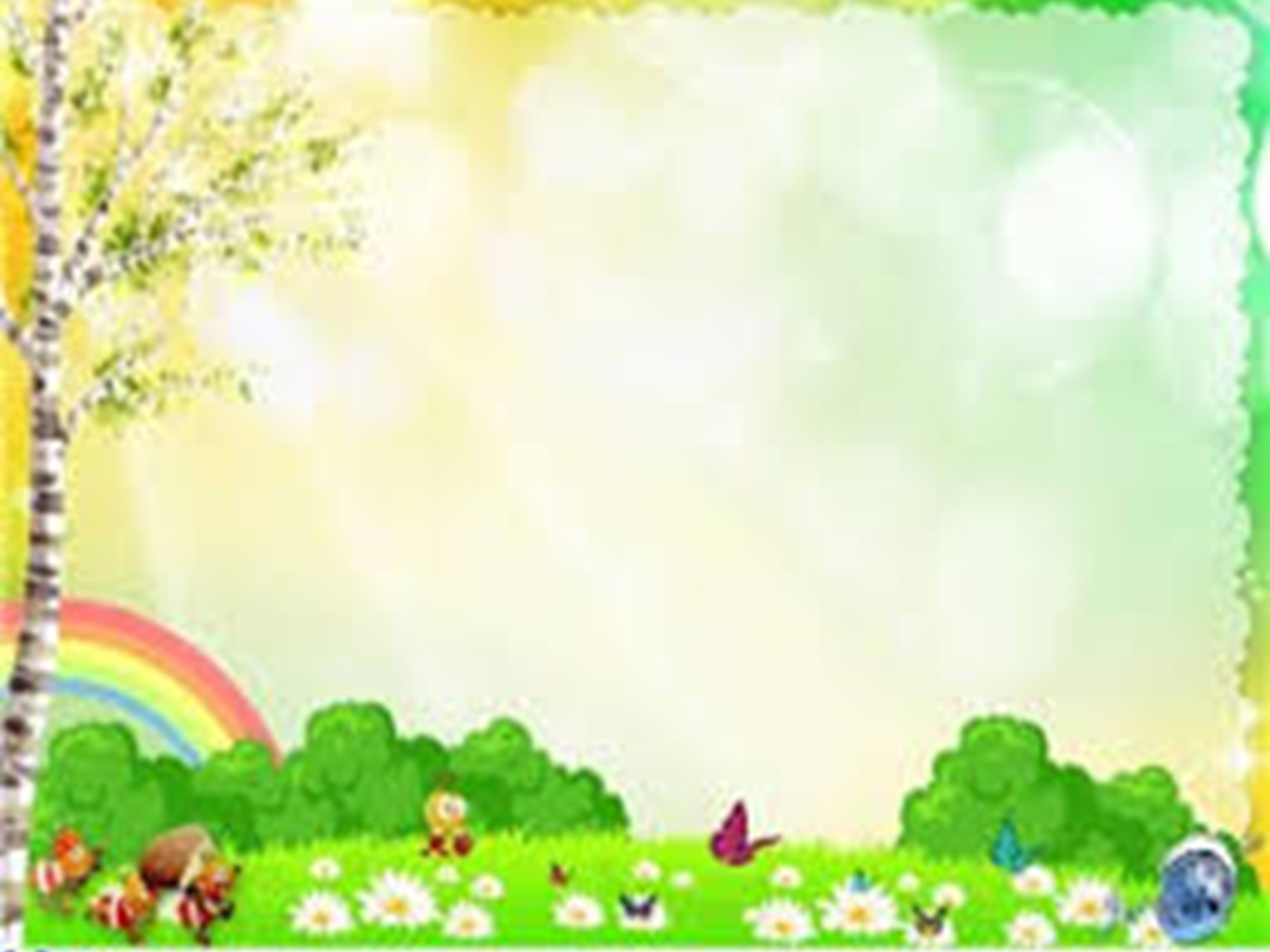 Гра «Рибки»

Самостійне мовчазне читання учнями статті «Григір Тютюнник» у підручнику (с. 123)

— Де народився письменник?

— Яким був у юні роки?

— Чим вирізняються твори Григора Тютюнника?

— До чого завжди прагнув письменник?

— Як він сформулював тему своїх творів?
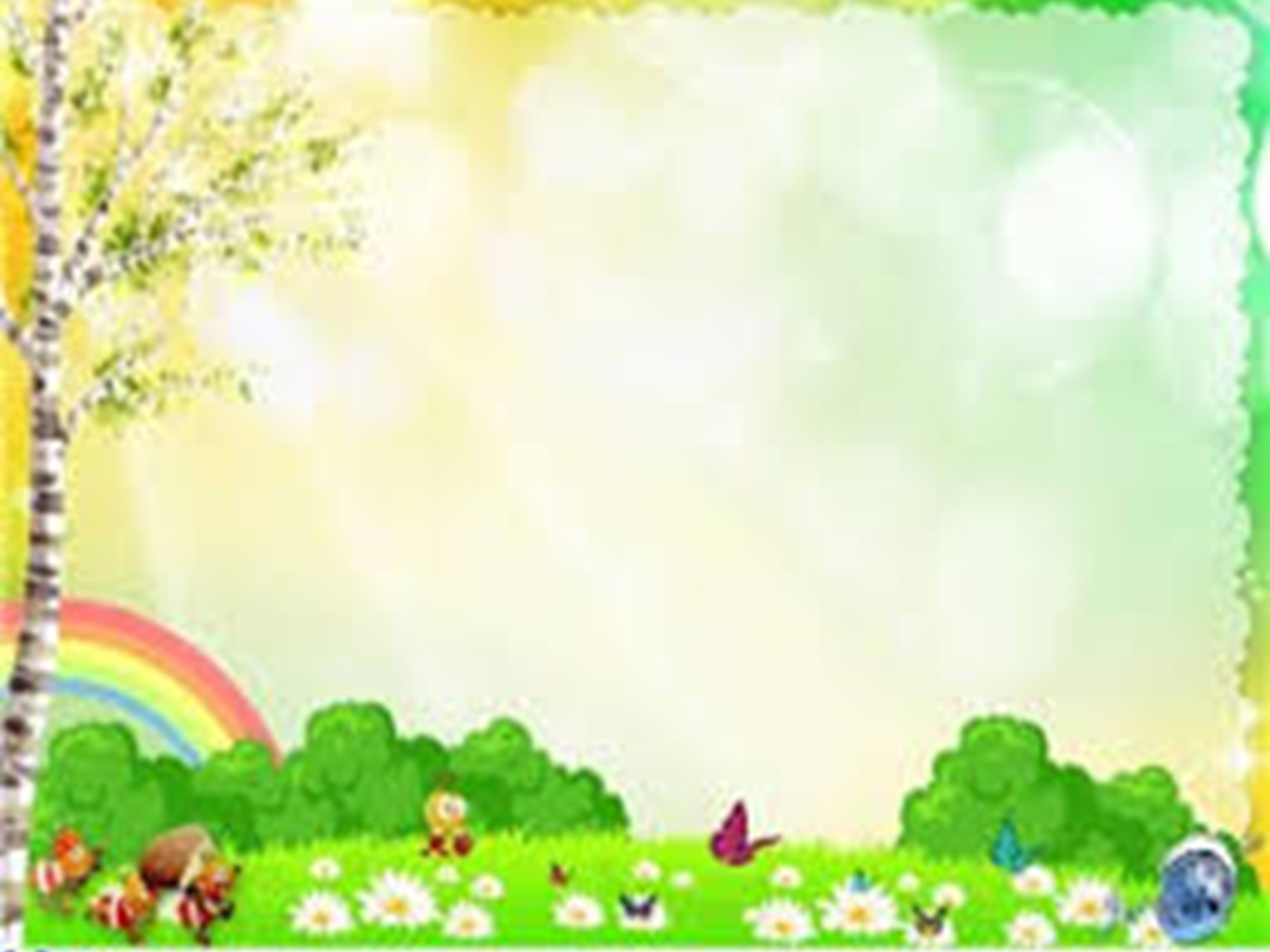 Словникова робота
Читання кожної колонки згори вниз «луною» за вчителем і знизу вгору «буксиром»
Писок                              мара
Убгає                               пруг
Повітка                           прірва
Припутень                    вайлуватий
Голопуцьків               розвиднілося
Завовтузилося        корчакуватому
— Знайдіть тлумачення слів мара, припутень, повітка, писок, пруг у підручнику (с. 123-127).
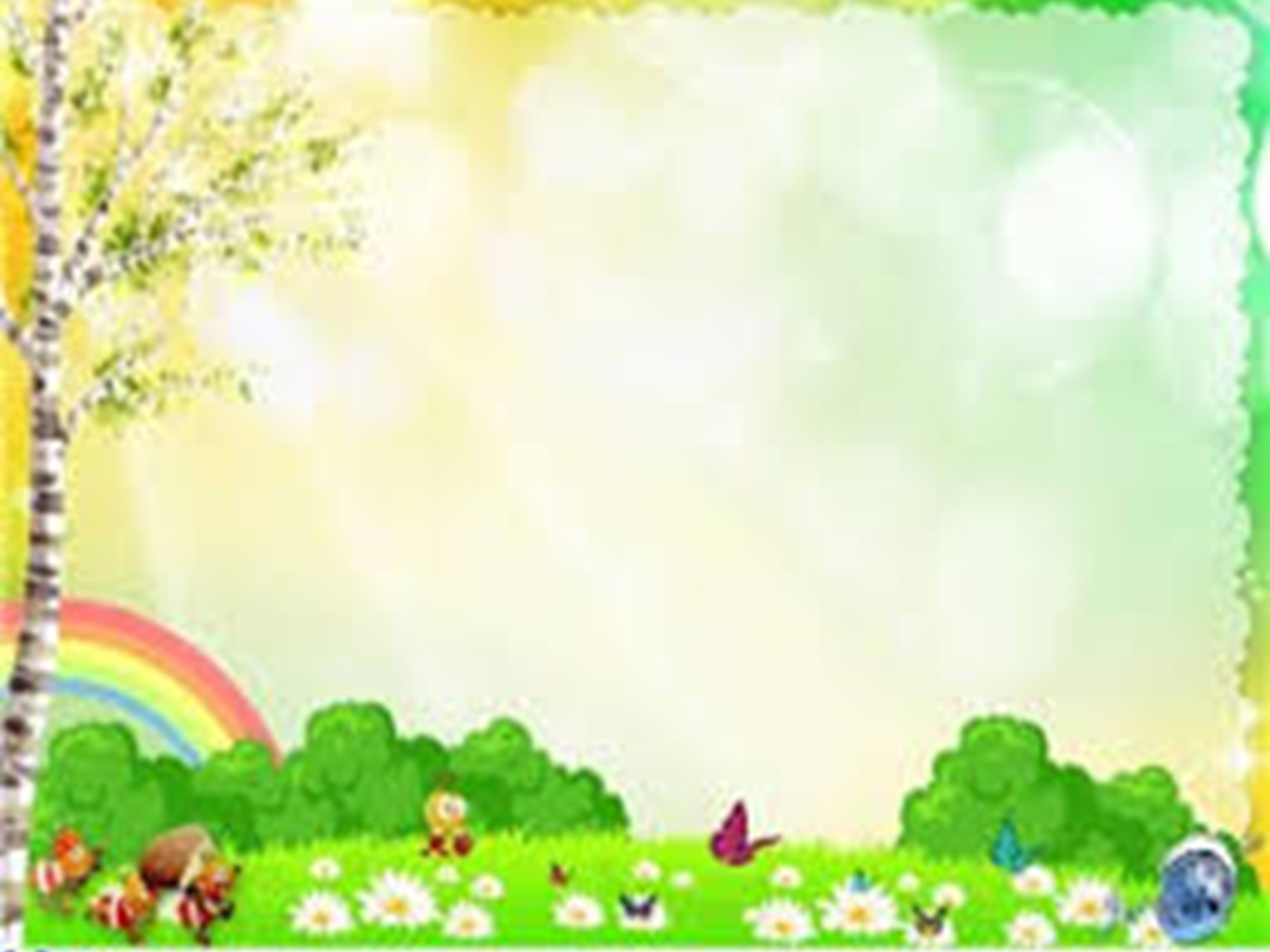 Прірва — провалля із стрімкими урвищами по краях, велика і глибока яма або яр; стрімке урвище.
Завовтузитися — не сидіти спокійно; соватися.
Корчаткуватий — який має кривий, сучкуватий стовбур (про дерево).
Вайлуватий — незграбний, неповороткий, повільний у рухах.
Голопуцьок — безпере пташеня.
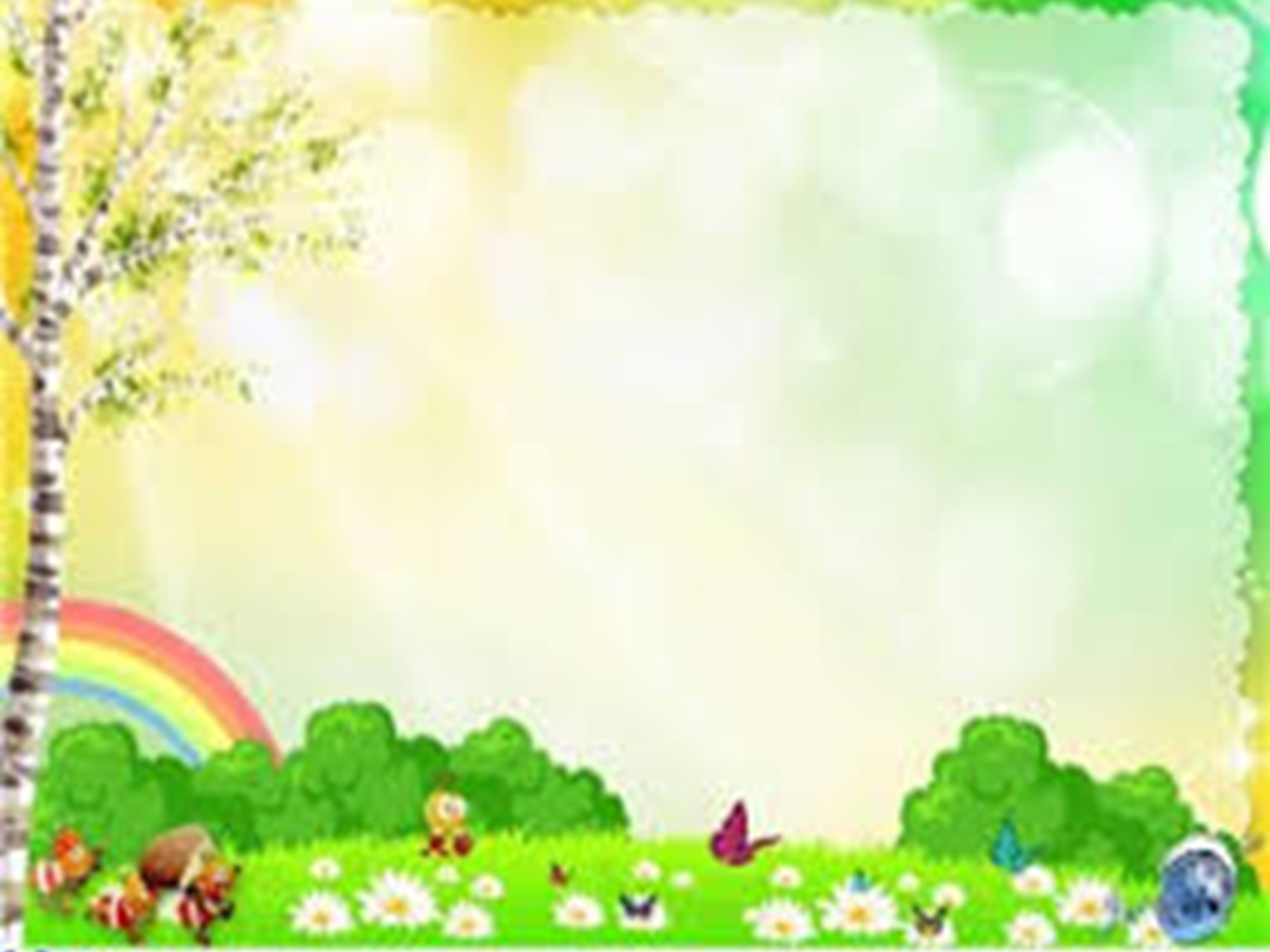 Аналіз твору з елементами вибіркового читання
 — Якими словами говорить автор про те, що дід Арсен любить риболовлю?
— Як він збирався на риболовлю?
— Що брав із собою?
— Прочитайте опис світанку.
— З ким письменник порівнює лелек?
— Де ловить рибу дід Арсен?
— Які слова підтверджують, що він робить це довго?
— Яка риба водиться біля дідової верби?
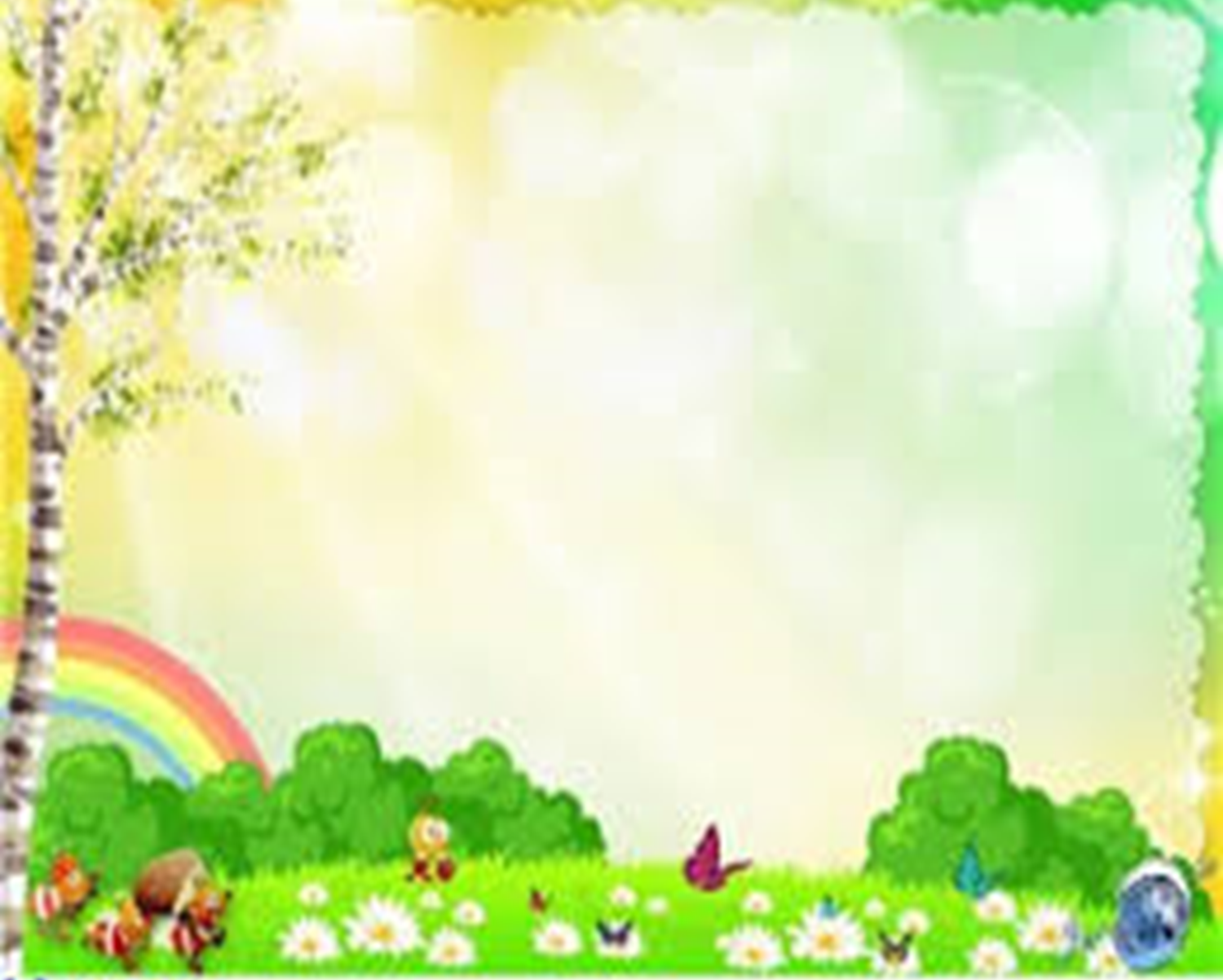 — Чому здивувалися рибалки?
— Де пролягала дорога до річки?
— Прочитайте, як Арсен наближався до Крутої балки.
— Що він побачив на своєму шляху?
— Якими словами письменник передає відчуття, які охопили Арсена?
— Як він утікав від мари?
— Якою була його зустріч з марою?
— Чому здивувалася Арсениха?
— Якою була відповідь Арсена?
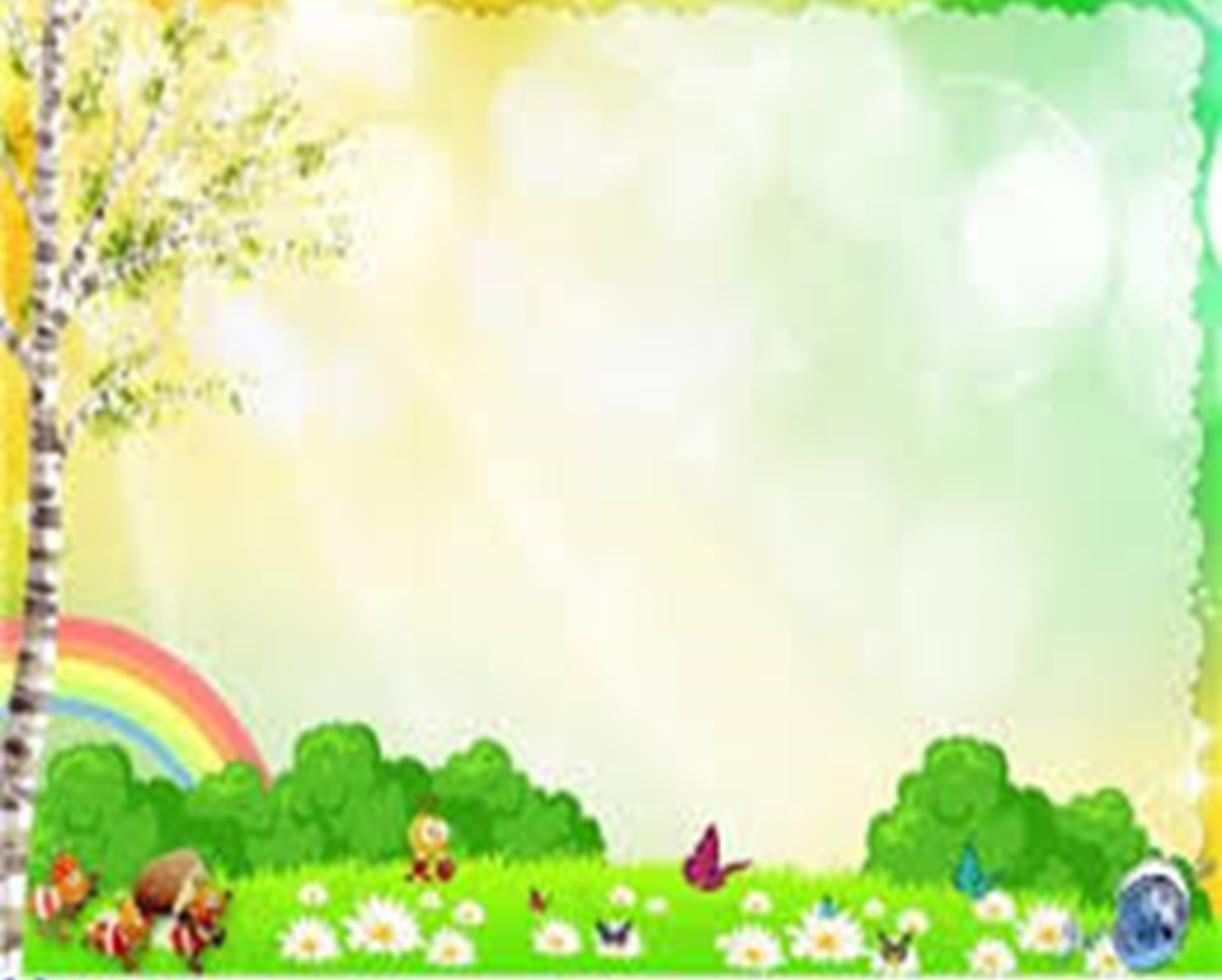 ”Мікрофон”                                                                                                                                      
—  З яким твором ми ознайомилися сьогодні на уроці?
—  Хто його автор?
—  Який час доби відобразив письменник у своєму творі?
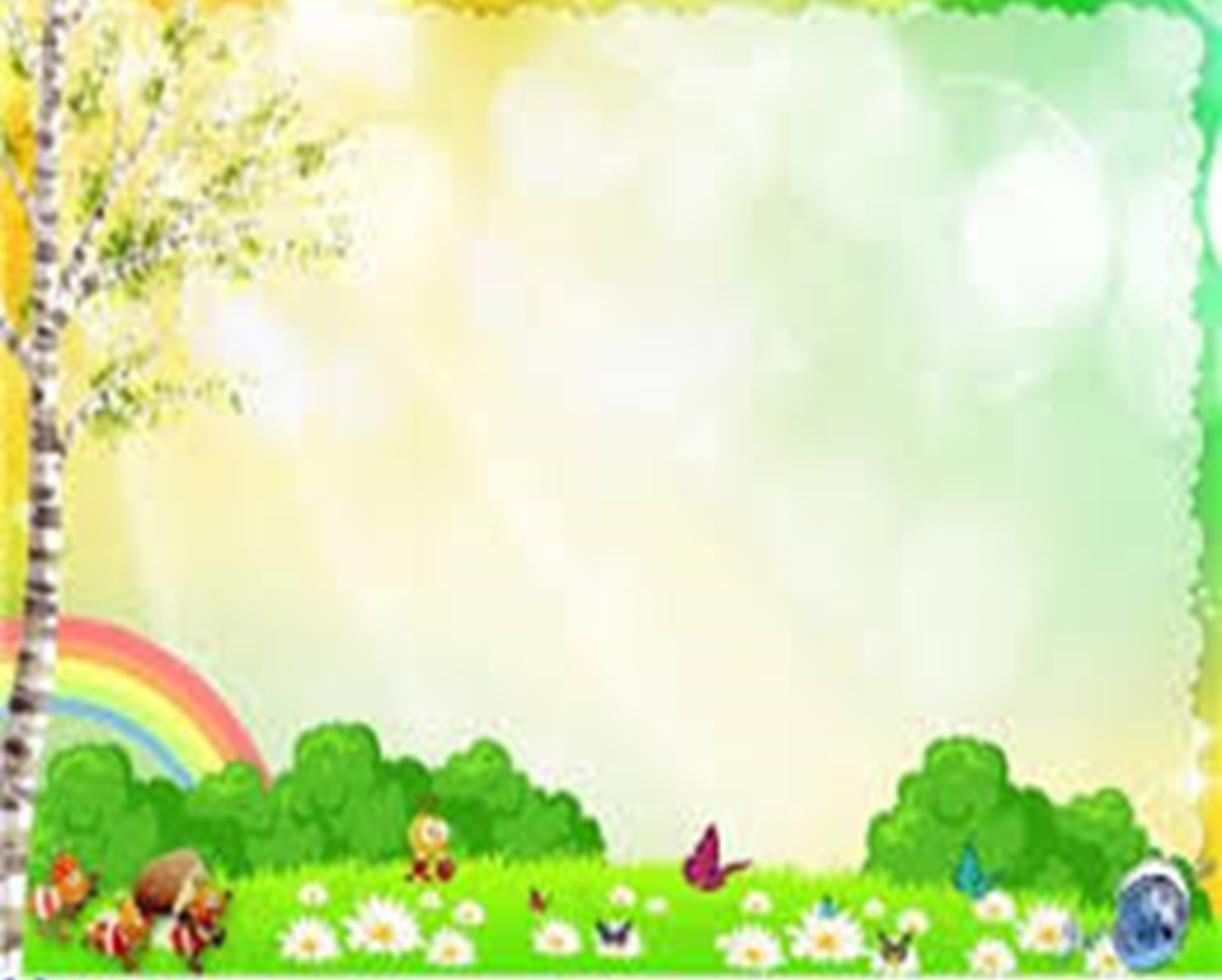 Домашнє завдання  :
Виразно читати оповідання 
с. 123-127.